Methods for DummiesOverview and Introduction
Rachel Bedder and Benjamin Chew

Wellcome Trust Centre for Neuroimaging, UCL
Max Planck UCL Centre for Computational Psychiatry and Ageing Research
Overview
What is MfD?  

How to prepare your presentation

Where to find information and help
What is Methods for Dummies
Aim of MfD: to provide a basic introduction to human brain imaging analysis methods, focusing on fMRI and M/EEG 

Wednesdays 1300-1400 hrs in 1st Floor Boardroom

Each talk will be given by two presenters and lasts about 30 min + 15 minutes for questions. Generally it should introduce the relevant theory and be followed by a demo using SPM12 interface.
How to Prepare
Read the Presenter’s Guide

Prepare the slides with your Partner

Meet with your Expert

Remember your audience are not experts
Where to find information
Go to the MfD homepage  Resources
http://www.fil.ion.ucl.ac.uk/mfd/

Previous years’ slides
Human Brain Function Textbook (online)
SPM course slides
Cambridge CBU homepage (Rik Henson’s slides)


Methods Group Experts
Monday Methods Meetings (4th floor FIL, 12.30)
SPM email list
Brief course overview
We will cover principle concepts involved in analysing functional neuroimaging data with a focus on SPM
SPM
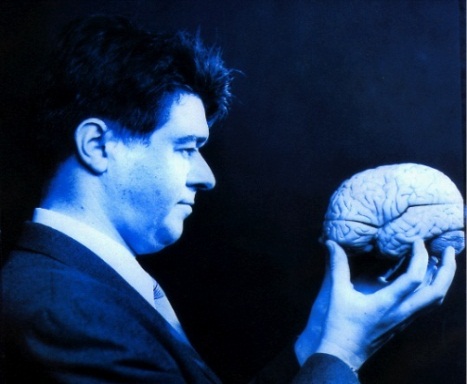 Statistical Parametric Mapping
Invented at the FIL
A software package designed for the analysis of brain imaging data in fMRI, PET, SPECT, EEG & MEG
It runs in MATLAB… just type SPM at the prompt and all will be revealed
The SPM website has a manual and datasets available for playing around with
SPM
MATLAB (UCL Software): 
https://swdb.ucl.ac.uk/
SPM12:
http://www.fil.ion.ucl.ac.uk/spm/software/
fMRI overview
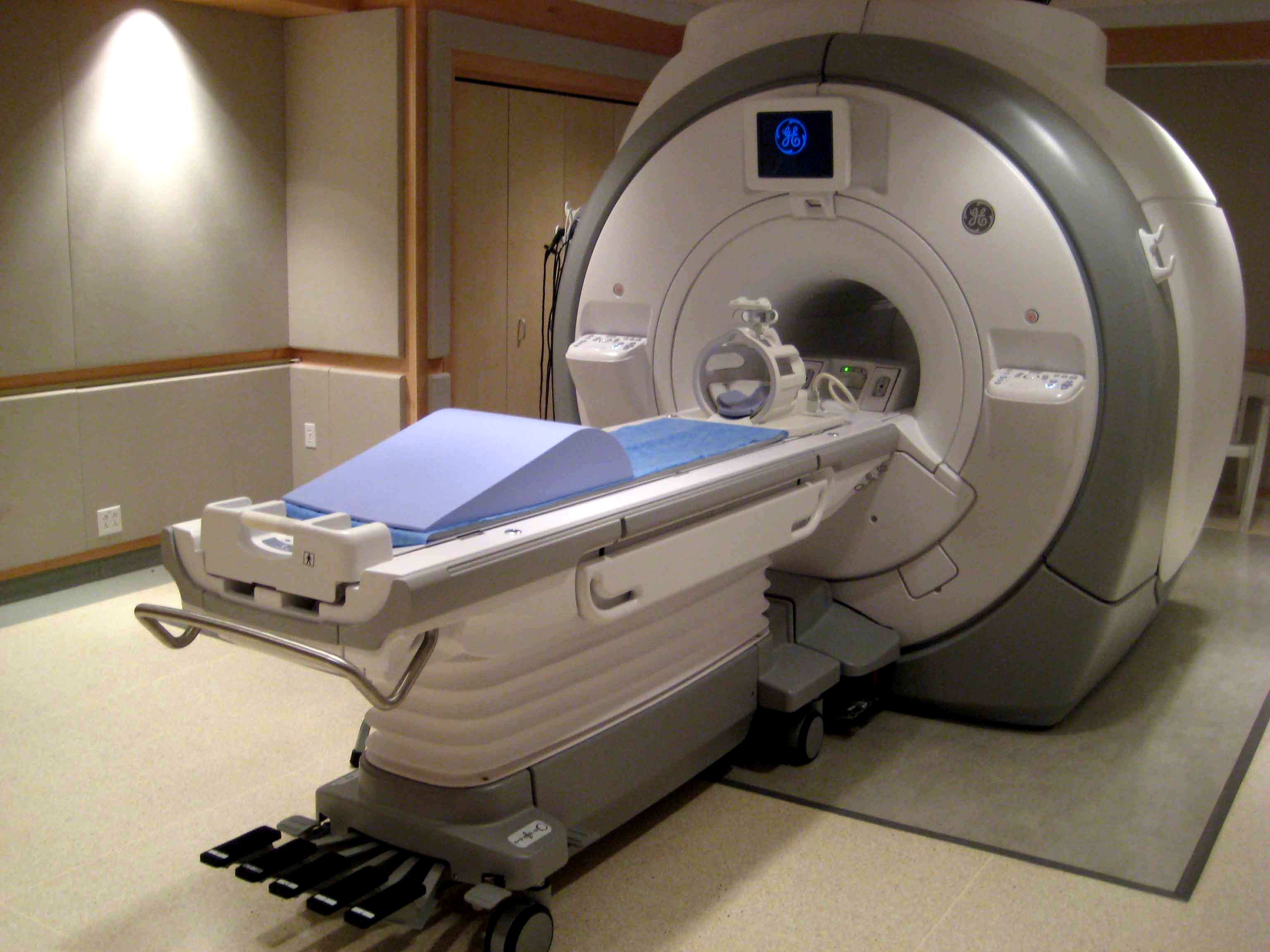 fMRI overview
fMRI overview
PREPROCESSING
[Speaker Notes: Remove movement artefacts from the timeseries, bring functional and anatomical images in line with one another]
fMRI overview
GENERAL LINEAR MODEL
[Speaker Notes: Once you have carried out your pre-processing you can specify your design and data
The design matrix is simply a mathematical description of your experiment based on the General Linear Model, and is used to quantify the effects of the experimental variable on the BOLD signal
E.g. 	‘visual stimulus on = 1’ 	‘visual stimulus off = 0’




GLM describes the data at each voxel: mass univariate approach
Takes into account Experimental and confounding effects…
     and residual variability
GLM used in combination with a temporal convolution model]
fMRI overview
STATISTICAL INFERENCE
Other techniques
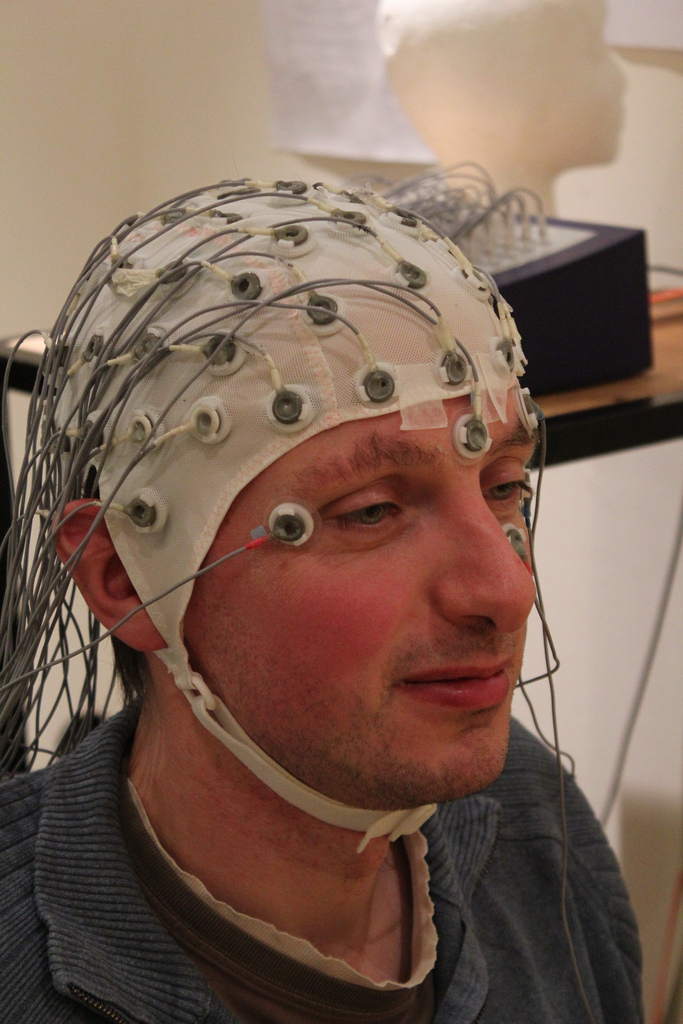 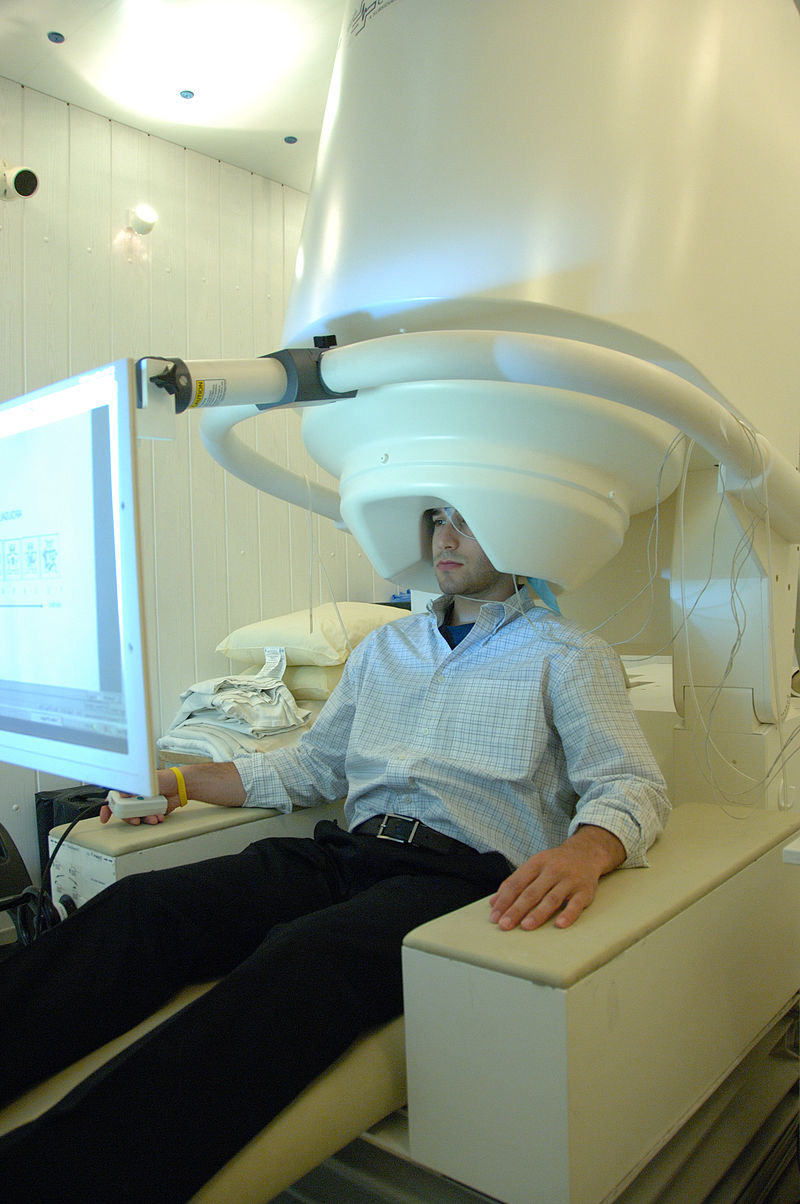 [Speaker Notes: GLM describes the data at each voxel: mass univariate approach
Takes into account Experimental and confounding effects…
     and residual variability
GLM used in combination with a temporal convolution model
Once you have carried out your pre-processing you can specify your design and data
The design matrix is simply a mathematical description of your experiment
E.g. 	‘visual stimulus on = 1’ 	‘visual stimulus off = 0’]
Other techniques
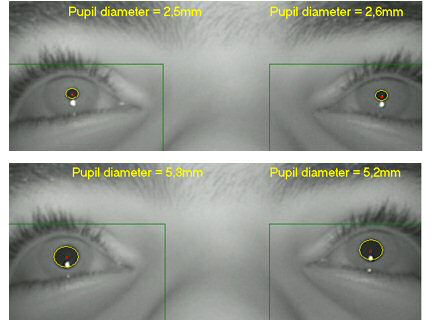 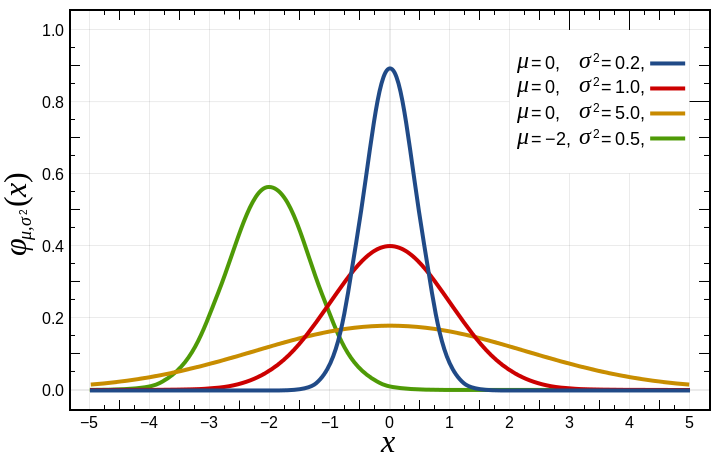 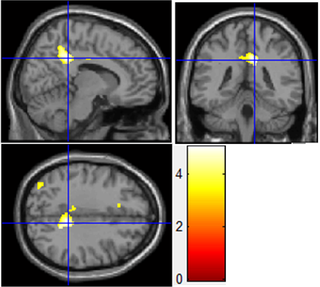 Other techniques
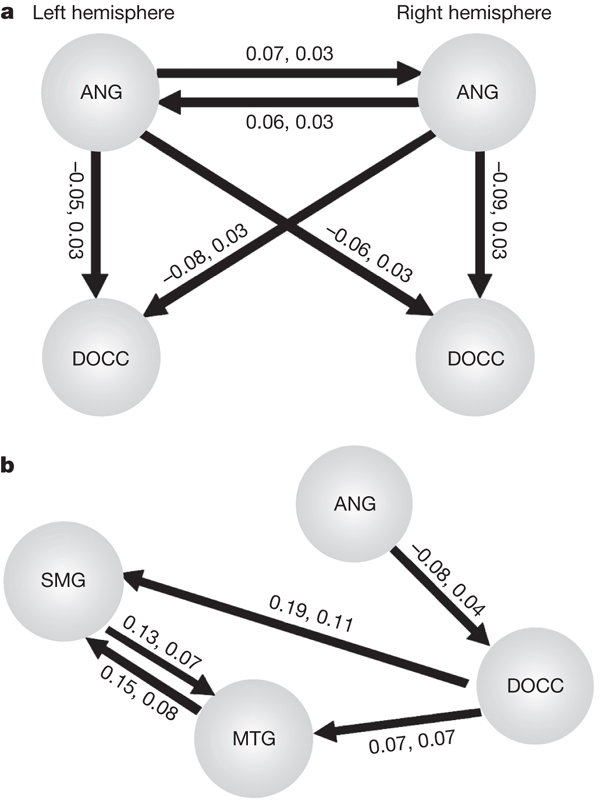 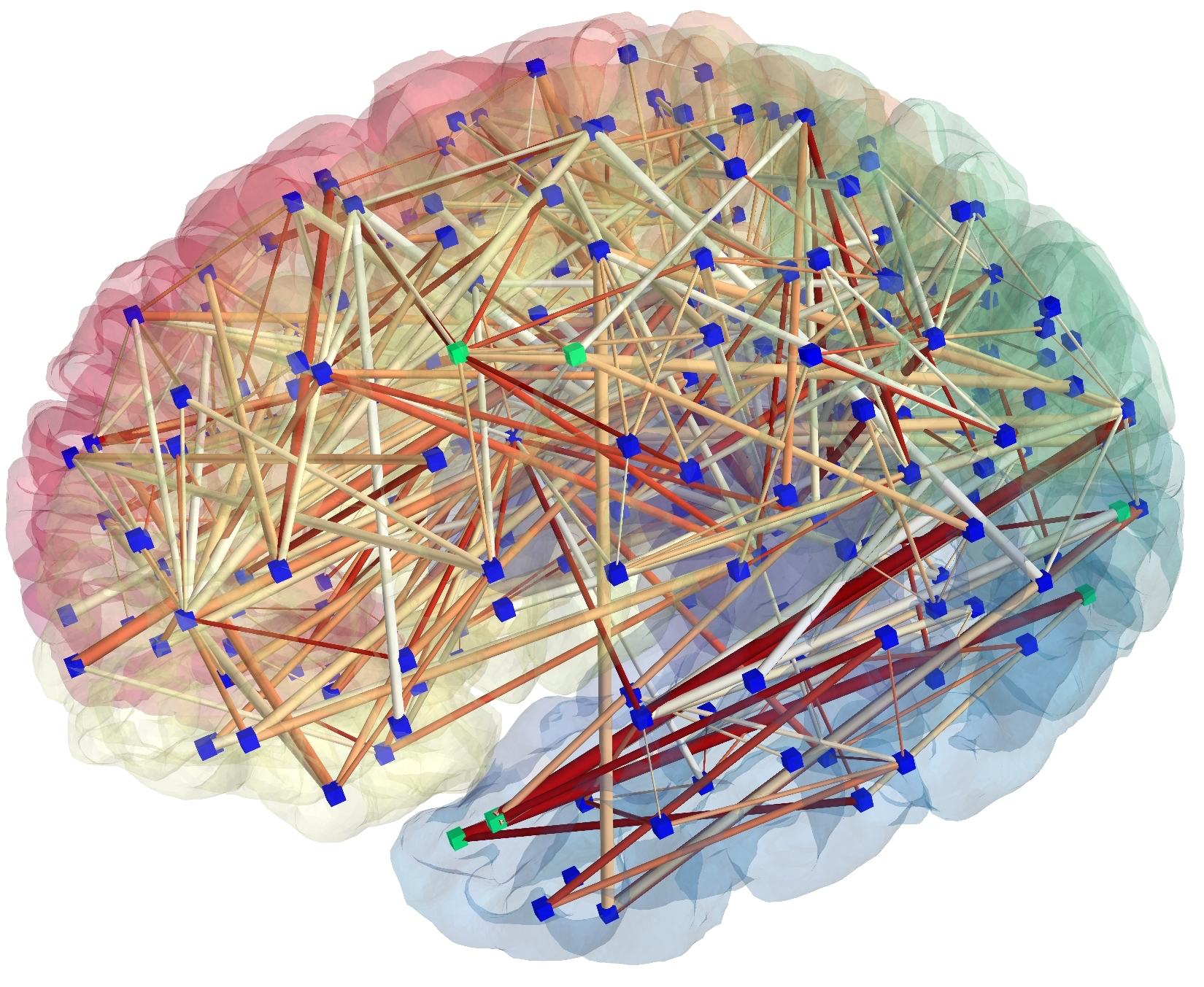 Final points
Course only works if everyone chips in

E-mail ASAP to confirm your allocations

Register online:  bit.ly/2wuNYbe

Some of the topics seem hard but please don’t worry 
“I have no idea what 90% of these words mean” (Anonymous, 2017)

Rules for swaps:
There will be a reserve list – please email
Optional Topics
Computational Modeling of Behaviour
Reinforcement Learning